Jesus Opened MyEyes to the Truth
March 26
Video Introduction
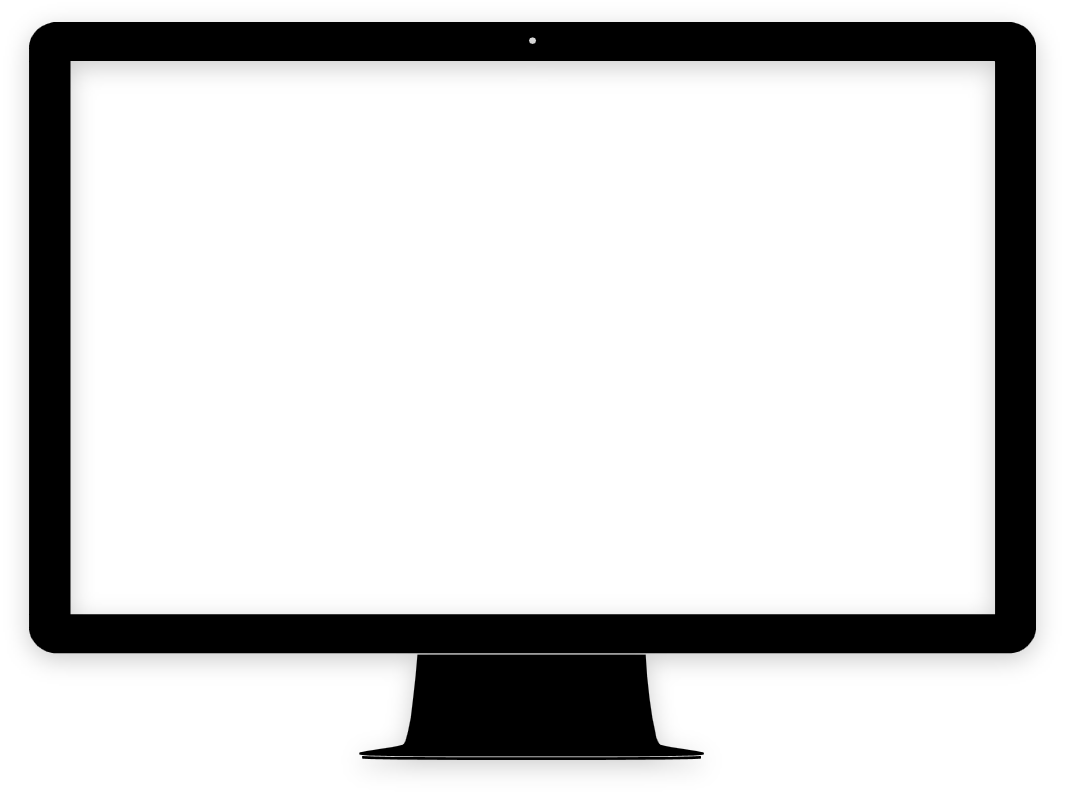 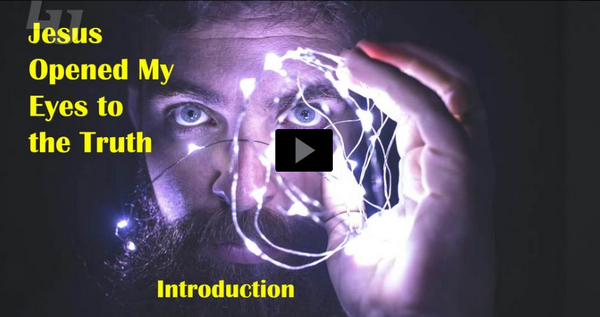 View Video
Be honest, now …
When have you had a problem with your vision?

These are all physical eye problems.
Today we study how Jesus addressed problems with spiritual eyesight
A man testifies, “Jesus led me increasingly to see who He is.”
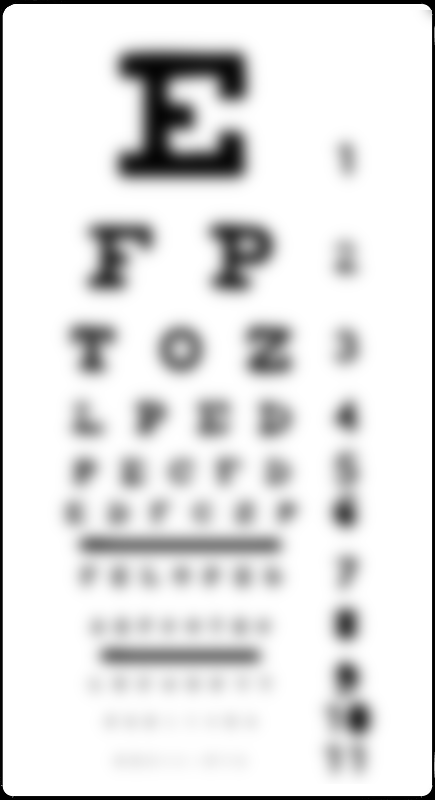 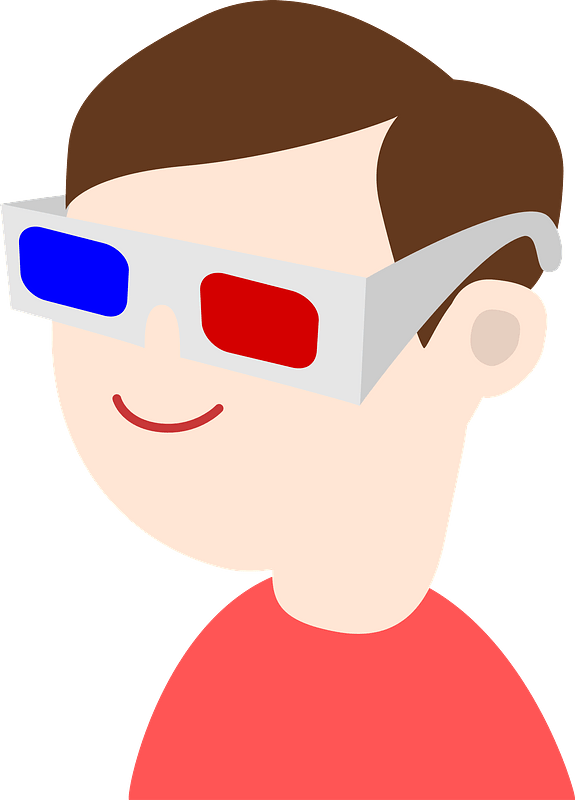 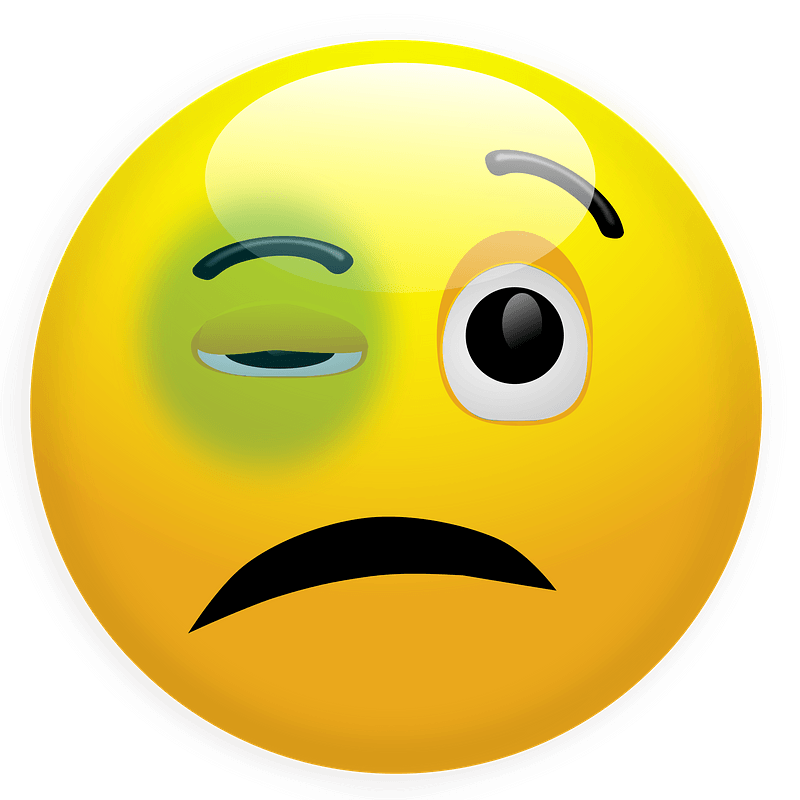 Listen for a theology question and answer.
John 9:1-7 (NIV)  As he went along, he saw a man blind from birth. 2  His disciples asked him, "Rabbi, who sinned, this man or his parents, that he was born blind?" 3  "Neither this man nor his parents sinned," said Jesus, "but this happened so that the work of God might be displayed in his life.
Listen for a theology question and answer.
As long as it is day, we must do the work of him who sent me. Night is coming, when no one can work. 5  While I am in the world, I am the light of the world." 6  Having said this, he spit on the ground, made some
Listen for a theology question and answer.
mud with the saliva, and put it on the man's eyes. 7  "Go," he told him, "wash in the Pool of Siloam" (this word means Sent). So the man went and washed, and came home seeing.
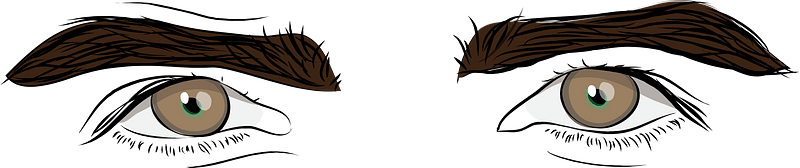 Jesus Brings Glory to God
What theological debate did the man’s presence generate among the disciples?
How did Jesus answer their inquiry?

So … did God cause the blindness so Jesus could perform the miracle?
Jesus Brings Glory to God
"Neither this man nor his parents sinned." said Jesus. "But that the works of God should be made manifest in him, we must work the works of Him that sent me while it is day: the night comes when no man can work.
Reasonable answer to the accusation.
Consider verses 3 and 4 together
Interpret it to have a period after Jesus answer that neither the man nor his parents had sinned – the end of the sentence
The last half of verse 3 is the first part of the sentence which continues into verse 4
Then it would read as shown above.
Jesus Brings Glory to God
What principle does it teach us about suffering? 
Who does Jesus declare Himself to be and what is the significance of the statement? 
What unusual method did Jesus use to bring about the healing?
Jesus Brings Glory to God
On what basis was the man given his sight; saliva, dirt, mud, water, or something more? 
How can difficulties bring glory to God?
Listen for how God works through Jesus.
John 9:32-33 (NIV)   Nobody has ever heard of opening the eyes of a man born blind. 33  If this man were not from God, he could do nothing."
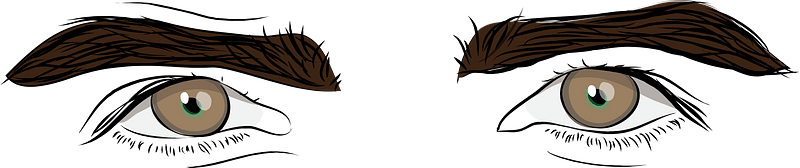 God Is at Work through Jesus
Note who is speaking in these verses. 
It is said in the context of the (former) blind man arguing with the religious leaders.
They cannot admit Jesus is from God.  
They want the man to declare that Jesus was sinful for (again) healing on the Sabbath.
He responds that their accusation makes no sense.
He says that if Jesus were evil, He would not be able to do these kinds of miracles
God Is at Work through Jesus
What are some obstacles that prevent people from recognizing God’s work today?
Why are we sometimes hesitant to ask God for things only He can do?
God Is at Work through Jesus
The religious leaders were upset because Jesus did things they thought would threaten their position.  How do people respond when the status quo is disturbed? 
In what way does Jesus sometimes upset the status quo in our lives?
Listen for Jesus’ follow up encounter.
John 9:35-38 (NIV)  Jesus heard that they had thrown him out, and when he found him, he said, "Do you believe in the Son of Man?" 36  "Who is he, sir?" the man asked.
Listen for Jesus’ follow up encounter.
"Tell me so that I may believe in him." 37  Jesus said, "You have now seen him; in fact, he is the one speaking with you." 38  Then the man said, "Lord, I believe," and he worshiped him.
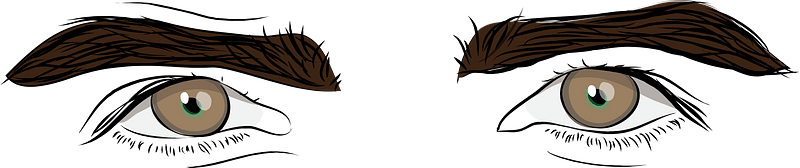 Jesus Reveals Truth about Himself
What act of Jesus indicates His ongoing compassion for the man even beyond the act of healing? 
With what great truth did Jesus confront the man?
What should cause us to worship Jesus … to be in awe of Him … to declare His worthiness?
What practices in your life can lead you to know more and more about Jesus; thus, helping you know more of His love, grace, and truth?
Jesus Reveals Truth about Himself
The highest response to what the Lord has made known is worship—
Confessing His Lordship, 
Professing our faith in Him,
With humility, giving Him praise, honor, and glory
All because He is worthy.
Application
See. 
Determine to read through the Gospels: Matthew, Mark, Luke, and John. 
As you read, take note of any insights you discover about who Jesus is and how He desires to work in your life.
Application
Pray. 
Pray for God to open your eyes and heart. 
Life change happens when Jesus is at work in us and around us. 
Ask God to give you eyes to see the people around you who are in need. 
Jesus saw the blind man for who he was. May God help us see people the way He sees them.
Application
Help. 
Jesus met a physical need and then used it as a springboard to discuss a spiritual need. 
Find someone this week who has a need you can help with. 
After serving the person, use the opportunity to talk about Jesus
Family Activities
Aiee,  Cucaracha!  What are “ENPRATS” ?  OK, I see now, the letters are scrambled.  You need to sort them out and use the numbers to get the secret message.  All those words are in your Bible Passage for today.  There’s help and other cool stuff at https://tinyurl.com/htmjh259
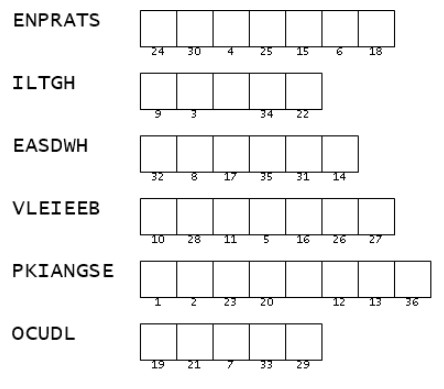 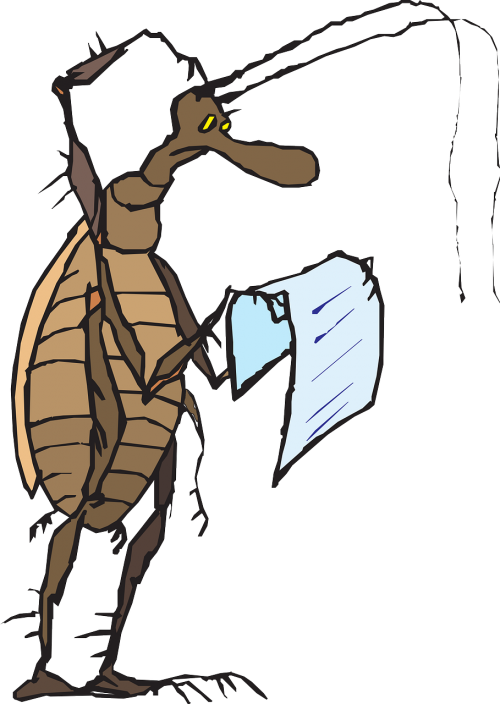 Jesus Opened MyEyes to the Truth
March 26